MASAJI
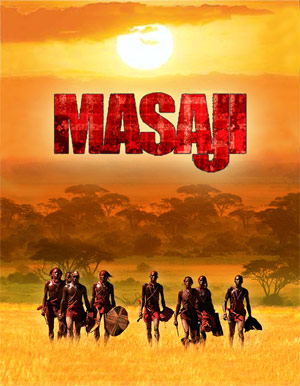 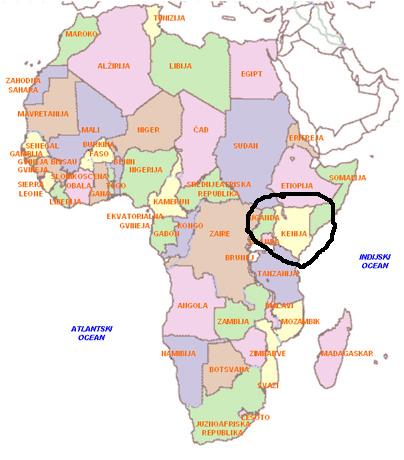 Nomadsko in pastirsko ljudstvo

Približno 420 000 pripadnikov

V Vzhodnem delu Afrike, zlasti v Keniji
OBDOBJA V ŽIVLJENJU MASAJA
Fantje določene starosti so združeni v skupino
Delijo si izkušnje pri delu in lovu. 
Vse do takrat jih imajo za otroke
Vsaka skupina bodočih bojevnikov ima svoje pesmi, zgodbe in heroje
Emurta – vstop med bojevnike. 

Pred tem morajo eden ali dva meseca živeti samo z mešanico mleka, kozje krvi in urina.

Čez čas mladenič vstopi v vrsto moranov, ki so med seboj močno povezani. 

Vedno potujejo skupaj, nikoli posamezno, prav tako skupaj jedo (brez žensk).
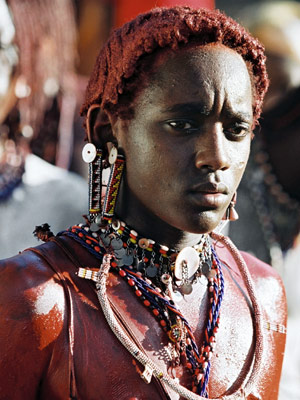 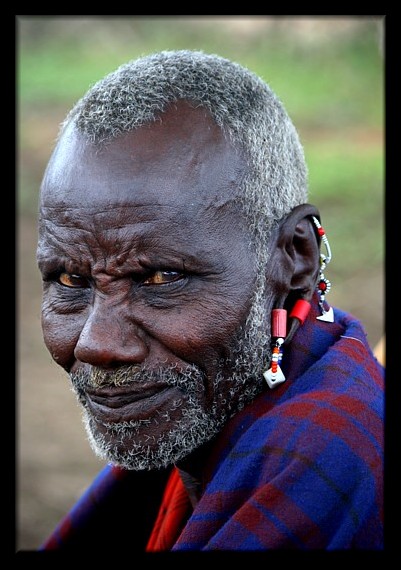 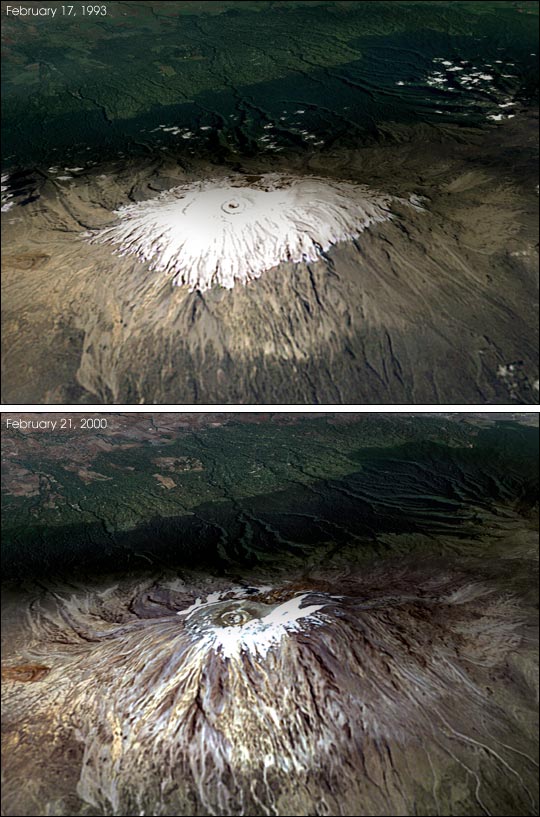 VEROVANJE
Bog imenovan Enkai ali Engai 

Upodabljal naj bi se kot moški ali ženska v različnih oblikah: luna
                               gore
                               barve 

Prebiva na Kilimanjaru, svojo dobroto pa izkazuje z dežjem.
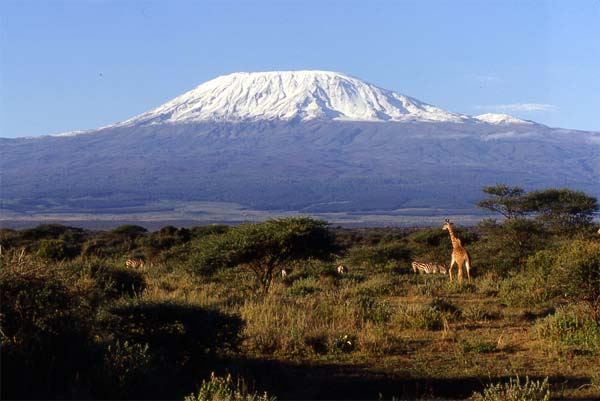 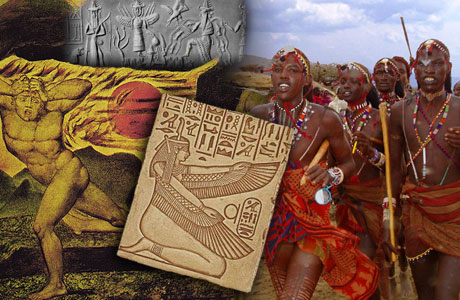 DOMOVI
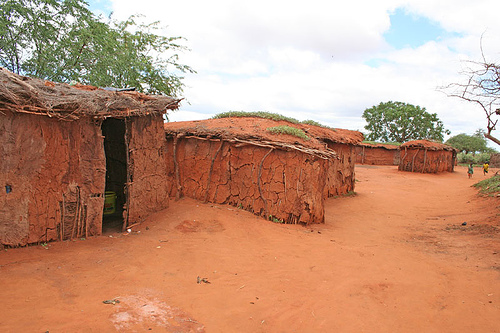 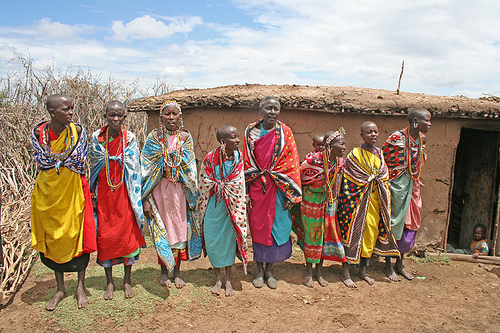 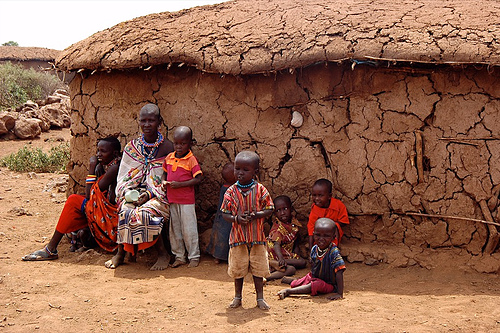 Gradnja pa je pri Masajih vedno naloga žensk

Živijo v blatnih kolibah

Manjate (njihove hiše) so obkrožene z        bodičastim grmičevjem
ŽIVINA
Bogastvo se pri Masajih meri po številu in zdravju krav, ki jih imajo

Imajo tudi koze, ovce in kokoši

Pečeno meso jedo samo moški, ženske pa živijo od mleka
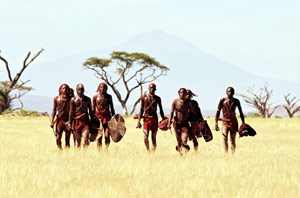 Masaji nikoli ne lovijo divjih živali za hrano, pač pa za zabavo in obvarovanje svoje živine
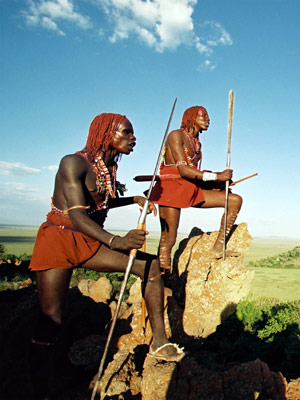 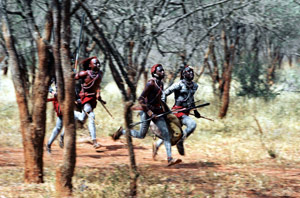 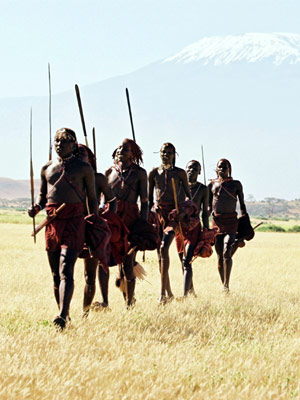 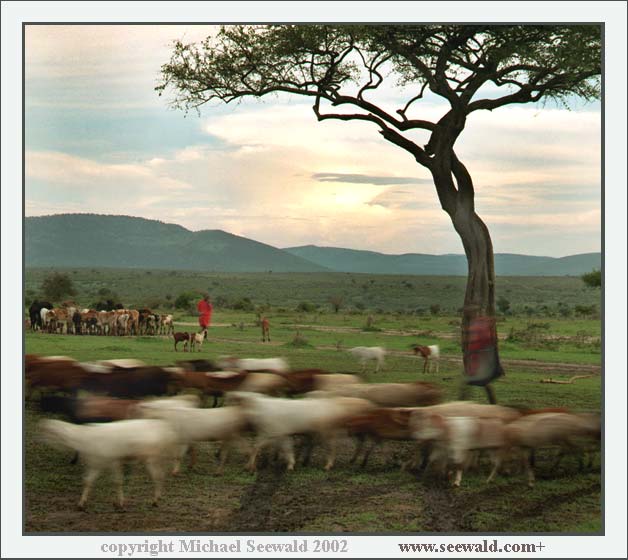 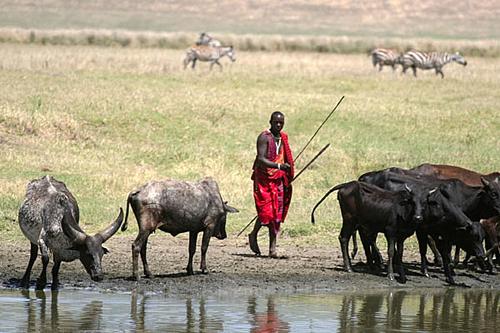 ZDRAVILSTVO
Masaji poznajo dve vrsti zdravljenja:                duhovno 
    fizično

Pri zdravljenju uporabljajo rastline, od korenin do lubja, ki jih najdejo v okolju
LEPOTA PO MASAJSKO
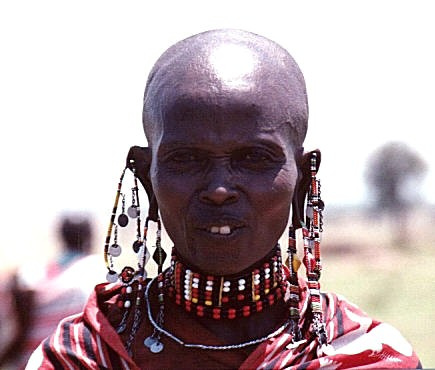 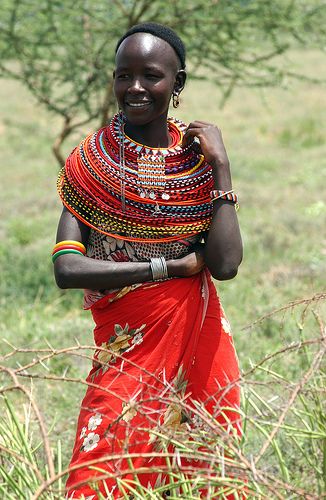 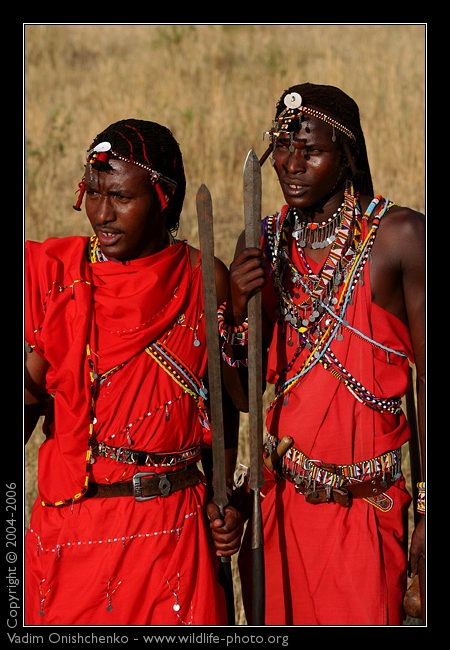 Masaji so zelo dobro poznani po njihovi izdelavi korald, katere ženske natančno izdelujejo ure in ure.

 Določen barvni vzorec določa k kateremu klanu plemena pripada njegov lastnik.
 
Nosijo značilna raznobarvna oblačila.
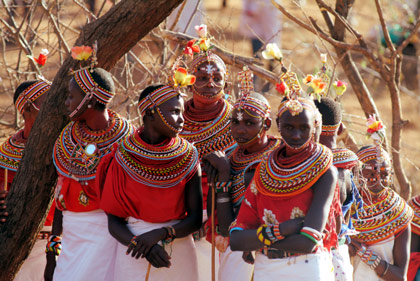 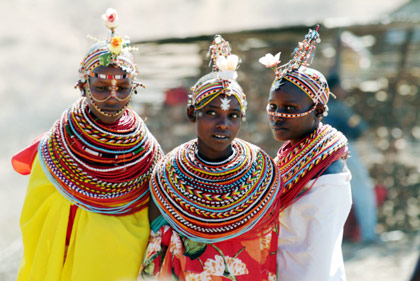 GLASBA
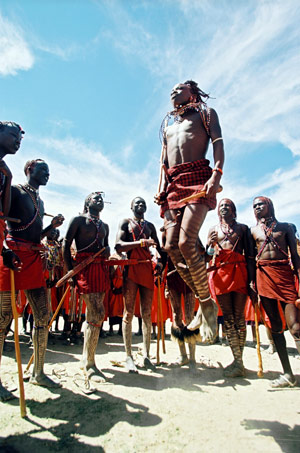 Petje Masaji razumejo kot neko vrsto tekmovanja

Pesmi jim pomagajo spremeniti razpoloženje 

Vsi pa pojejo bogu namesto molitve

Poznajo tudi plese (obredni, plesi za dobrodošlico,…)
OSNOVNE FRAZE
Sopa -  Zdravo
Ashe - Hvala
Ole Sere - Adijo 
Ira Ole’gae? - Kdo si ti?
Kajingwa?  - Od kje prihajaš?
Meeta - Nič.
SLIKE
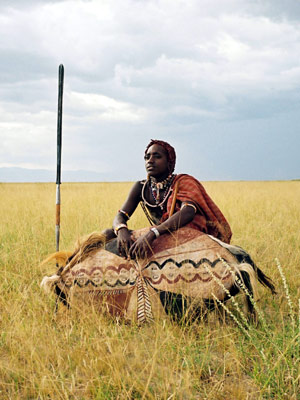 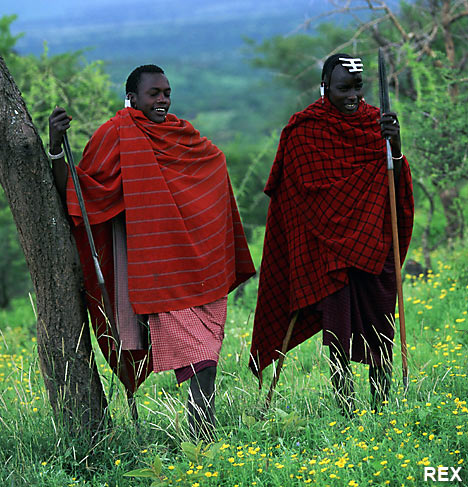 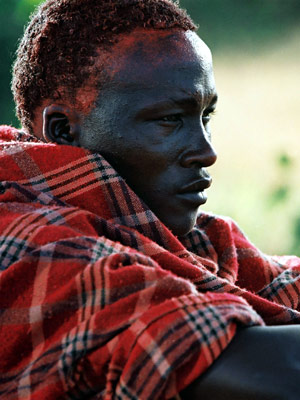 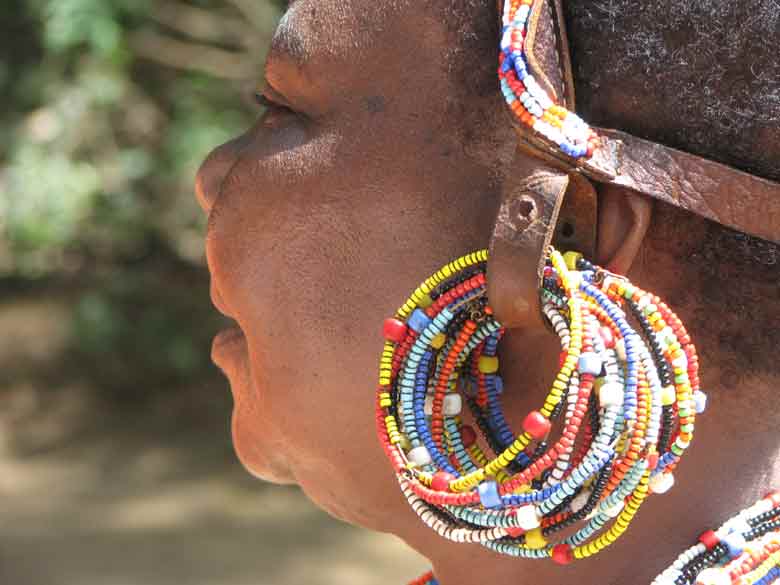 Hvala za pozornost!
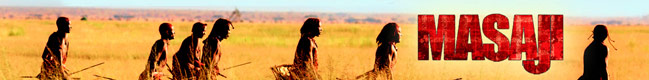